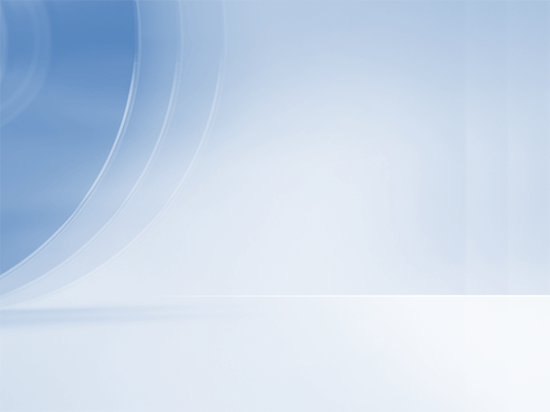 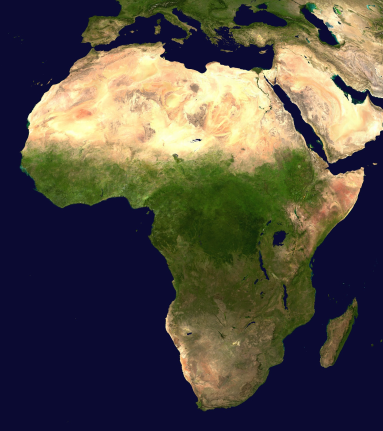 Гидрография Африки
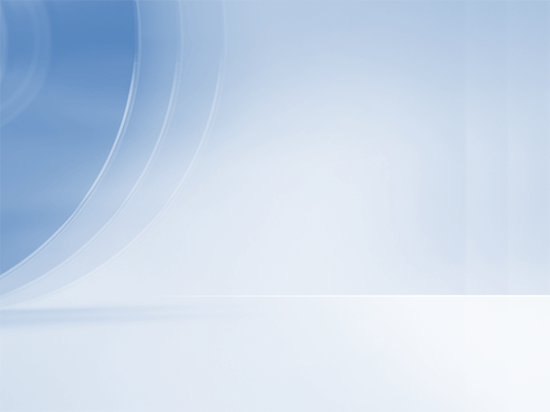 Речные системы
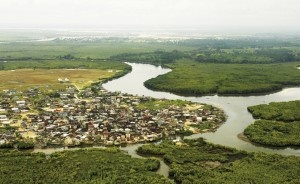 Озера
Болота
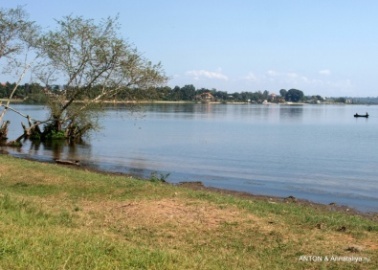 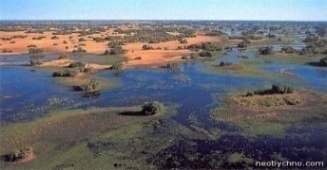 Подземные воды
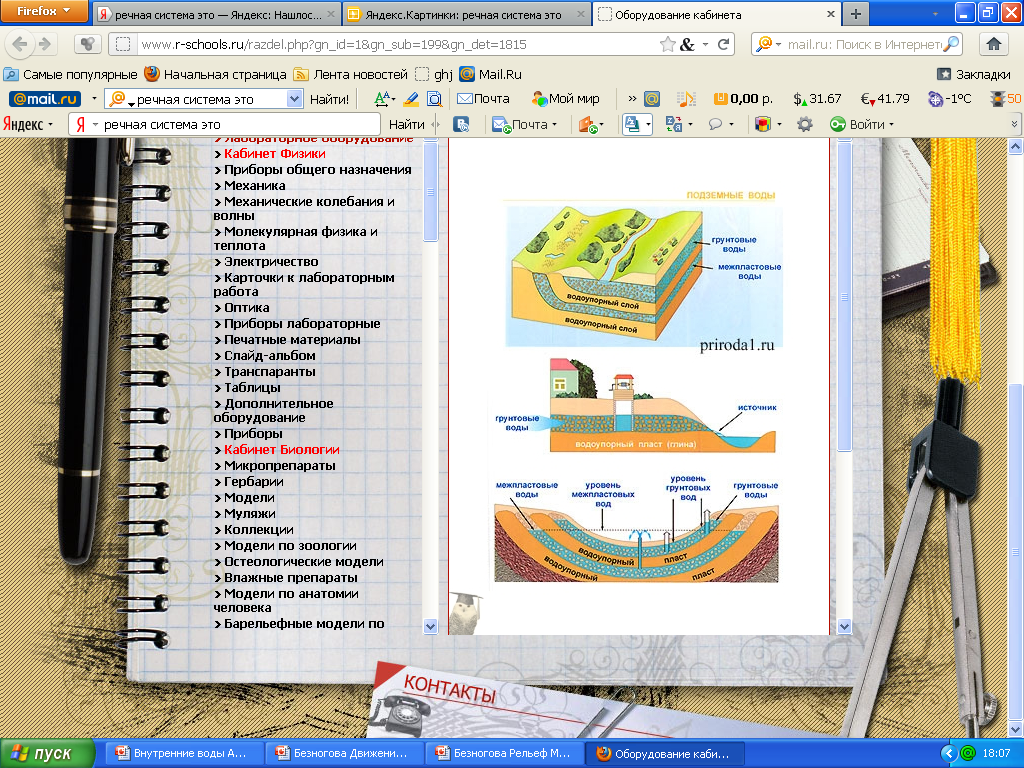 Ледники
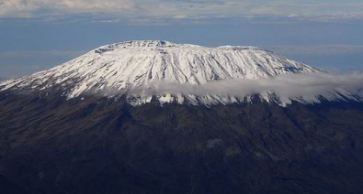 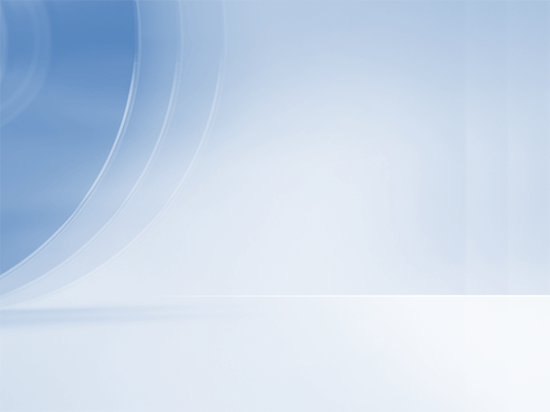 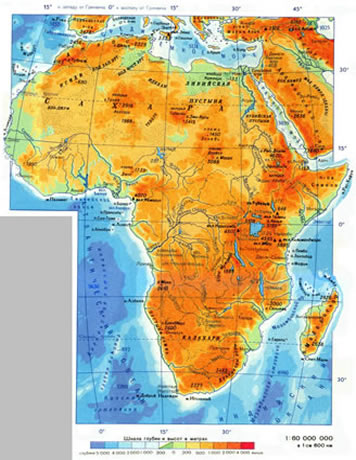 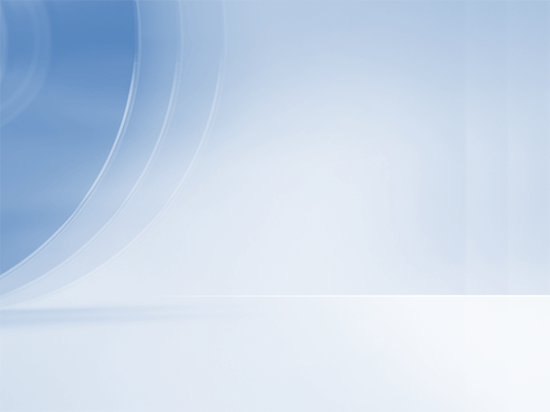 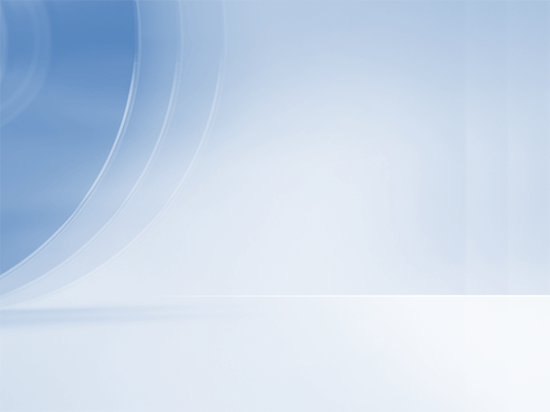 Влияние рельефа на речную систему
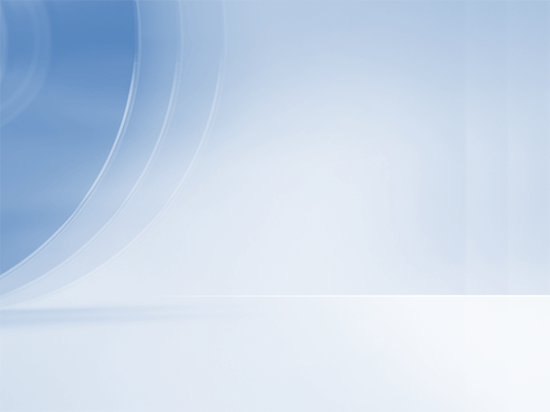 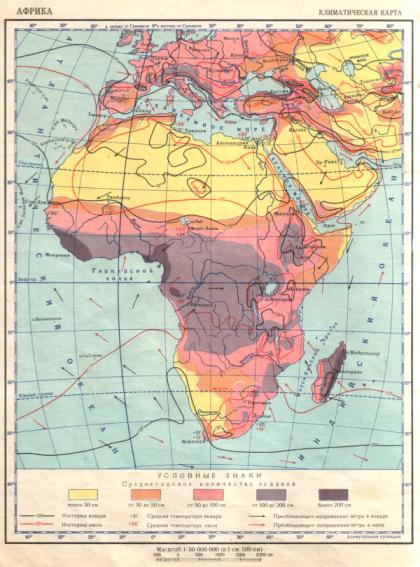 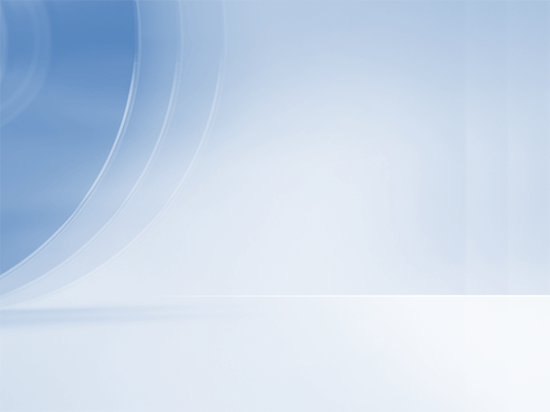 Питание и режим рек
Река Нил
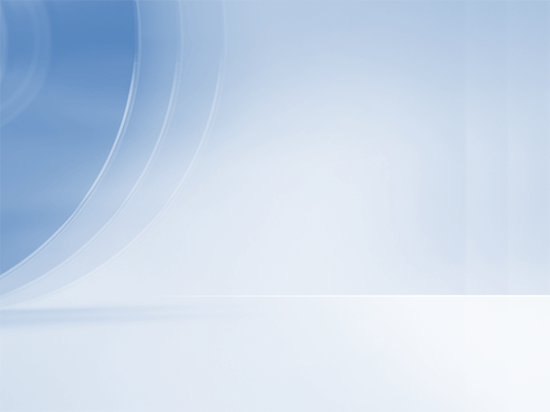 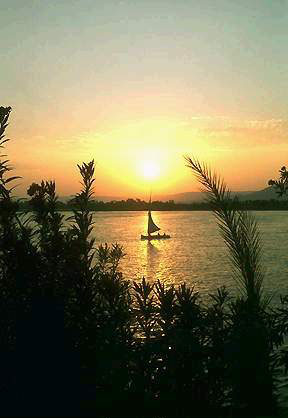 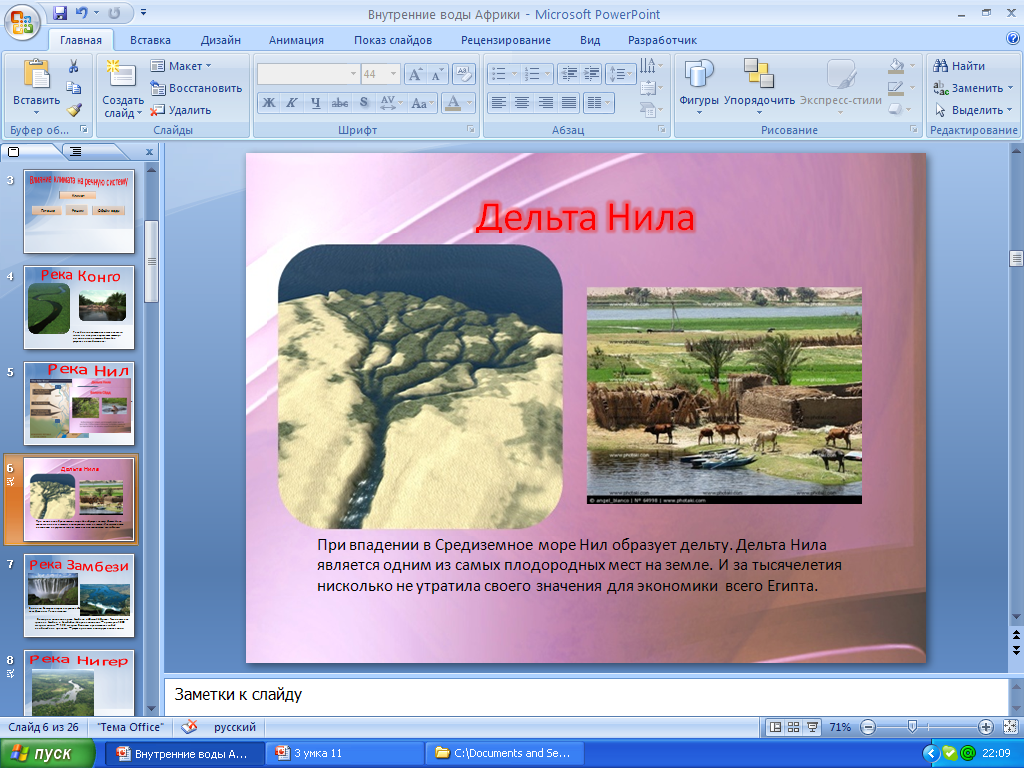 Нил - самая длинная река мира 6671км, берет начало на Восточно-Африканском плоскогорье, протекает через озеро Виктория.
[Speaker Notes: При нажатии второй раз на управляющую кнопку информация сворачивается]
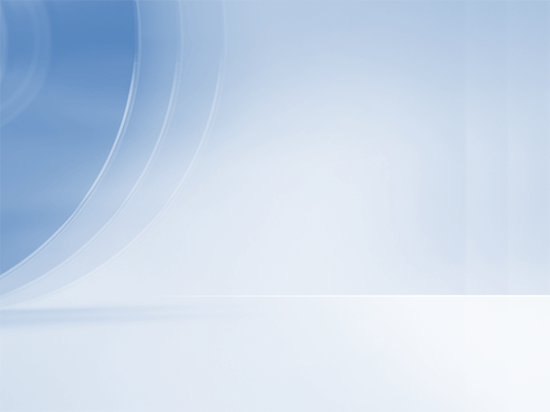 Река Конго
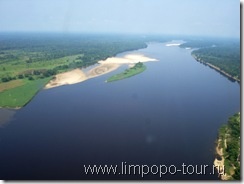 Река Конго полноводна в течение всего года, т.к. два раза пересекает экватор,                             по водности и площади бассейна уступает лишь Амазонке.
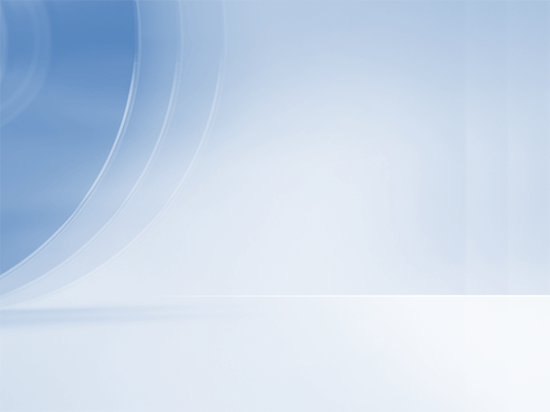 Река Нигер
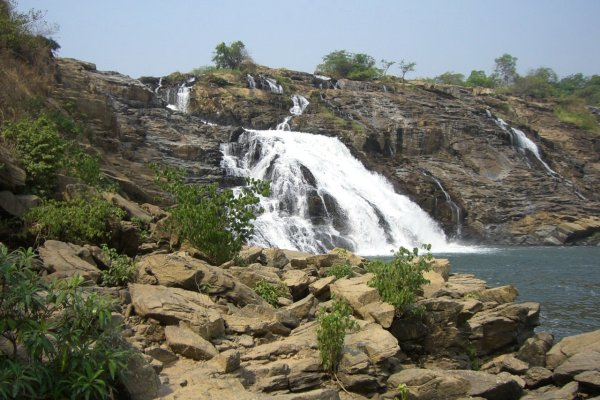 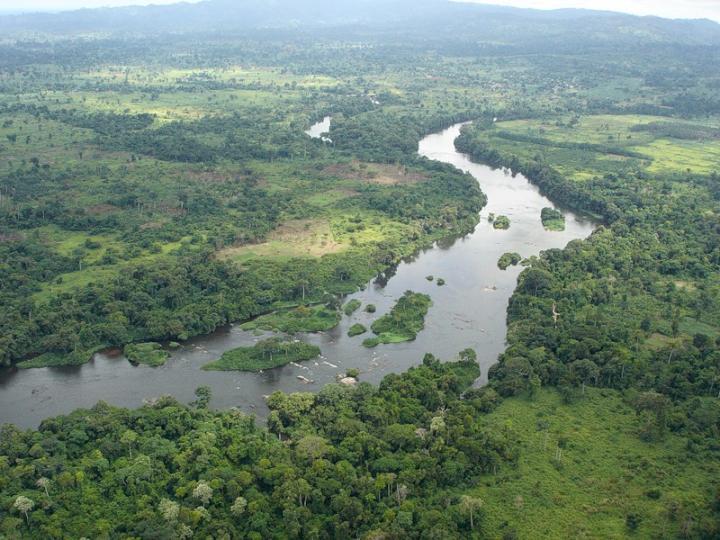 Река Нигер в верховьях порожиста, имеет много водопадов, а в низовьях типично равнинная спокойная река.
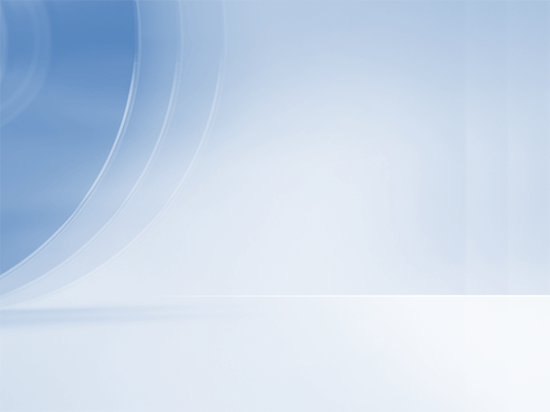 Река Замбези
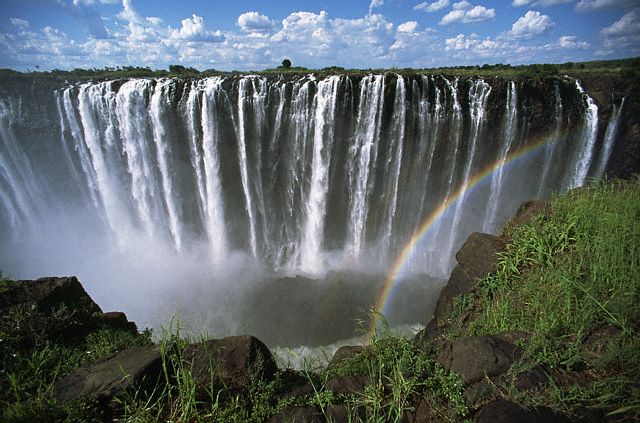 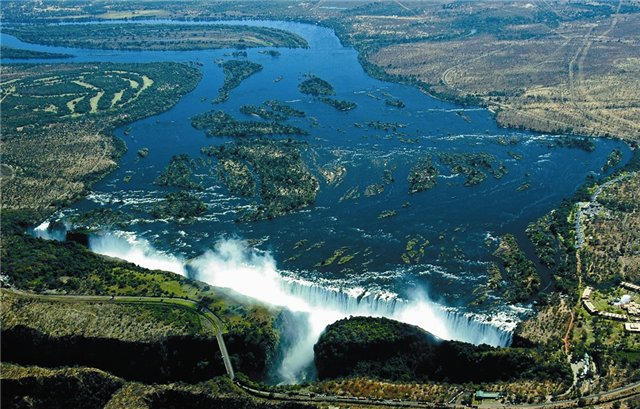 Водопад Виктория открыт в середине ХIХ века Давидом Ливингстоном.
Виктория, водопад на реке Замбези в Южной Африке.
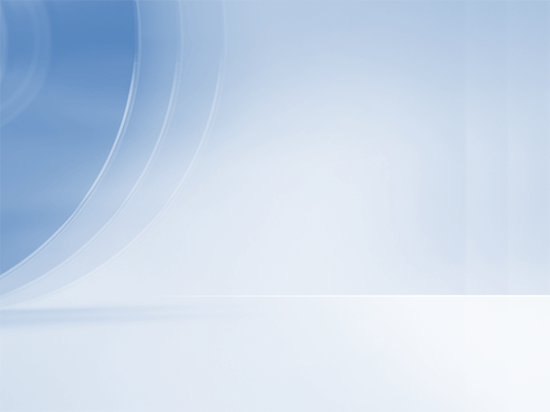 Река Оранжевая
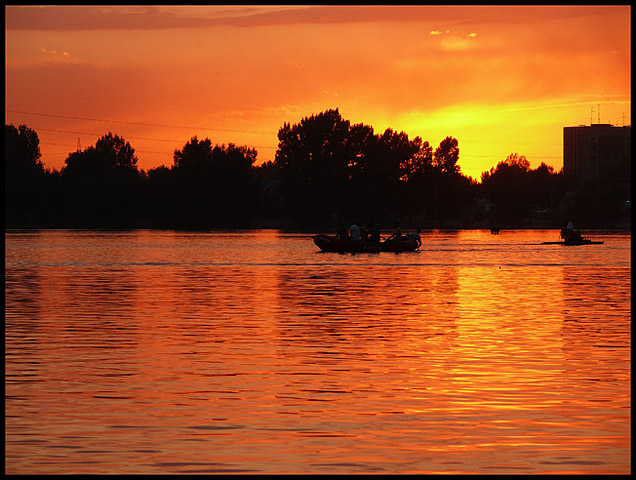 Река Оранжевая названа так в честь Вильгельма Оранского, руководителя Голландии, английского короля
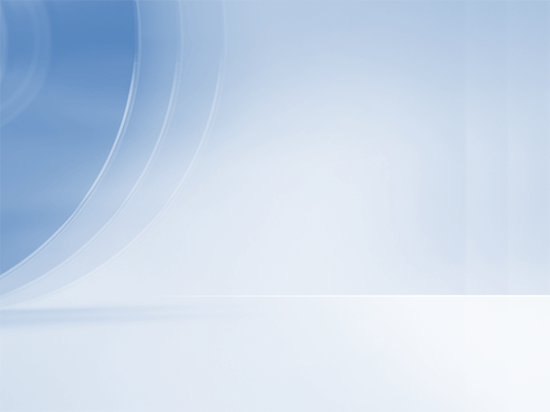 Вади-пересыхающие реки
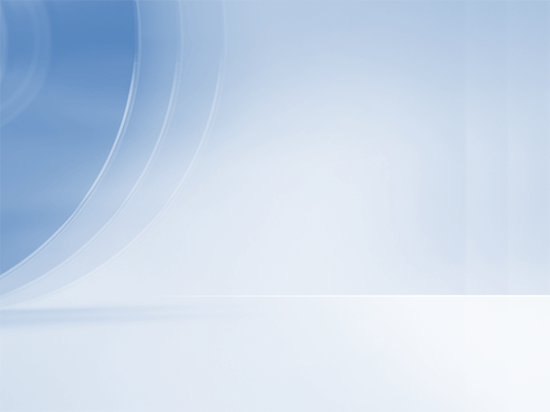 Влияние климата на речную систему
Регулярные (суточные, годовые) изменения состояния реки
Количество воды
Пополнение воды в реке
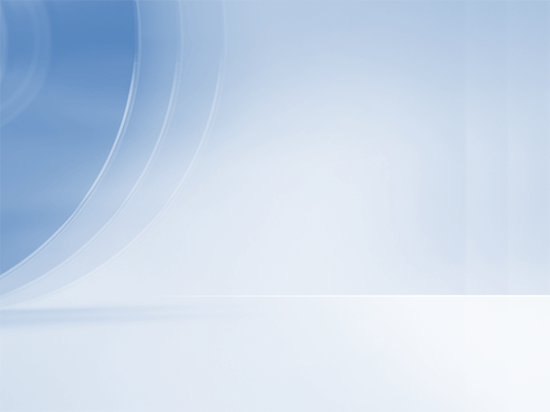 Происхождение озер
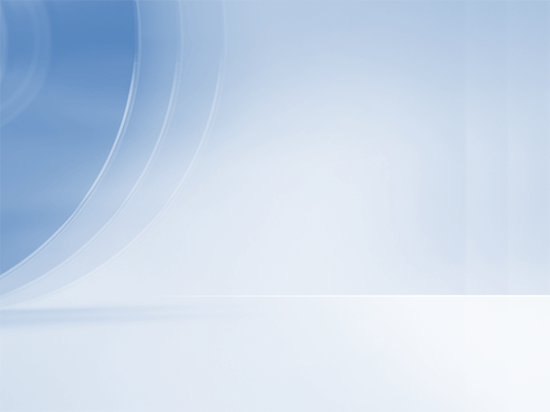 Озеро Танганьика
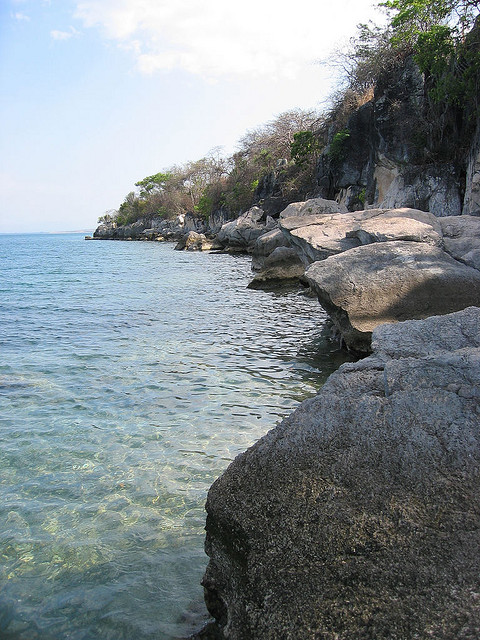 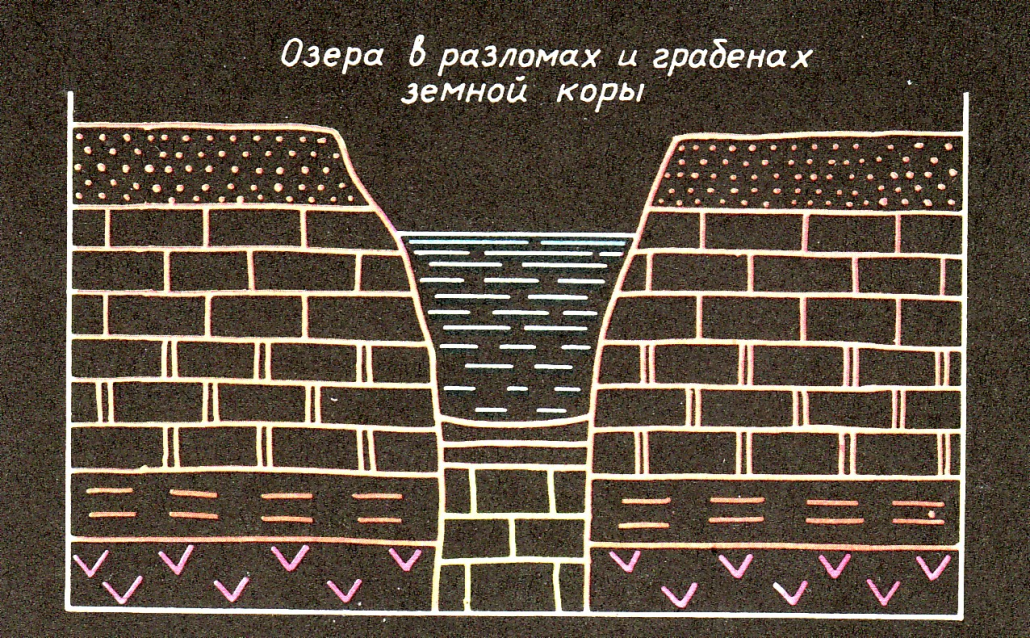 Танганьика — крупное озеро в Центральной Африке тектонического происхождения. Самое длинное в мире озеро. Это одно из самых глубоких (наряду с оз. Байкал) озёр планеты и столь же древнее по происхождению.
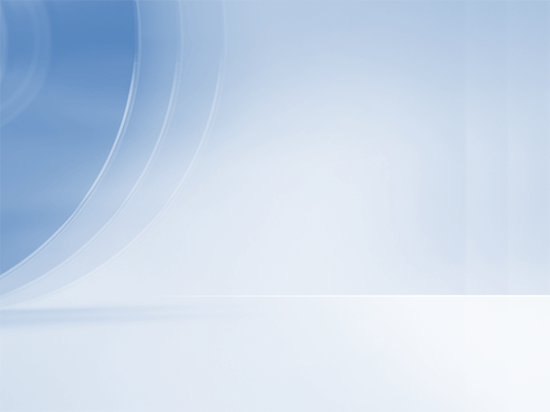 Озеро Виктория
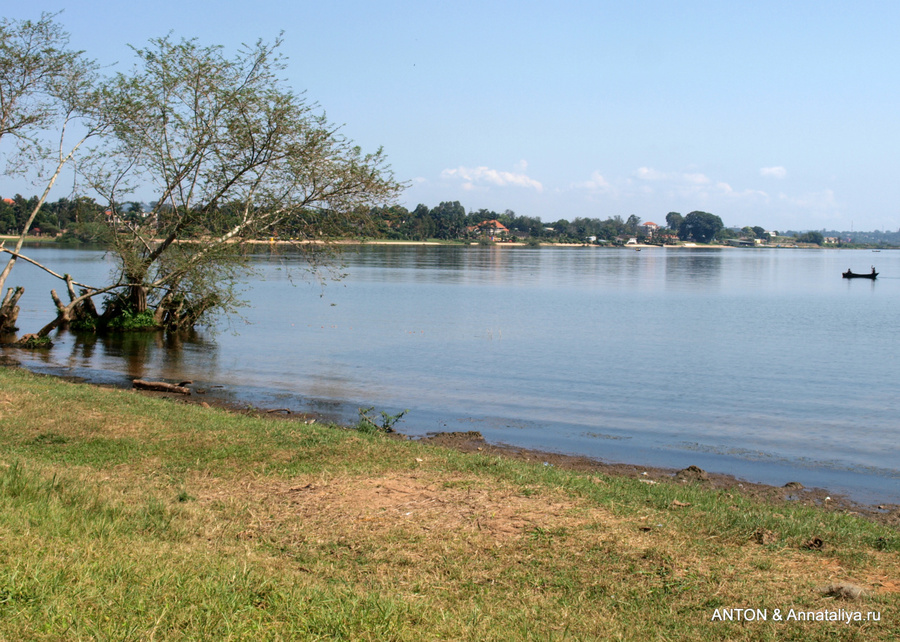 Расположено в тектоническом прогибе Африкано-Аравийской платформы, на высоте 1134 м. Это 2-е по величине пресное озеро мира после Верхнего озера и самое большое озеро в Африке по площади.
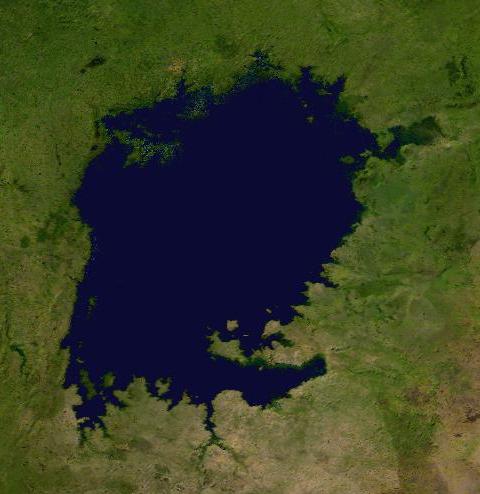 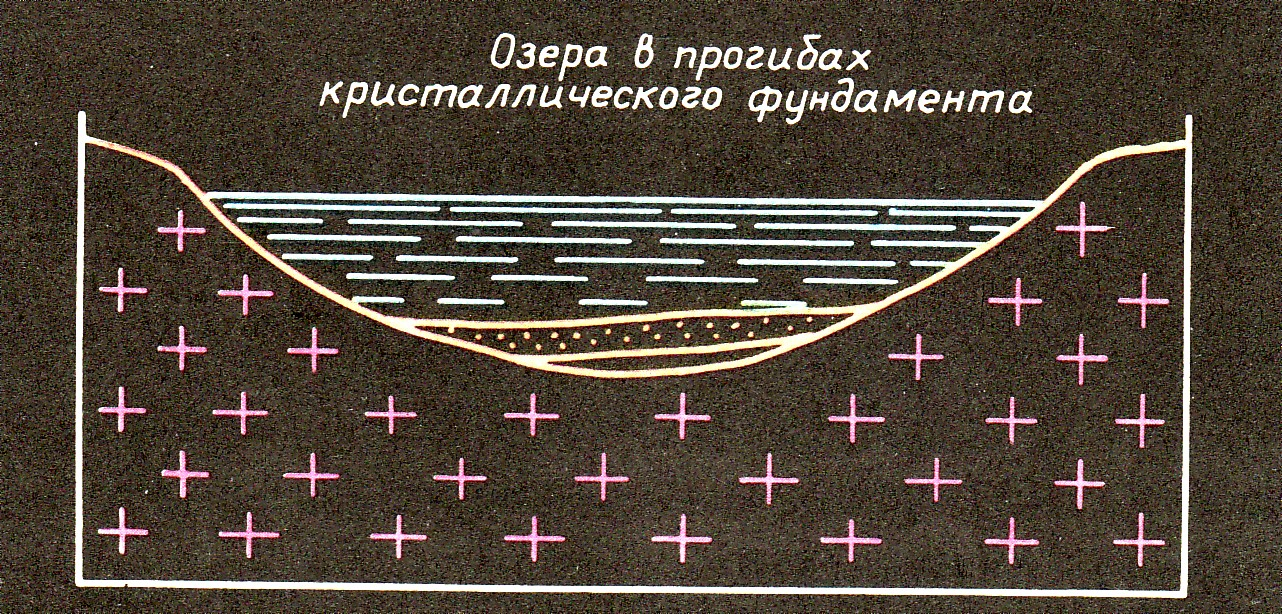 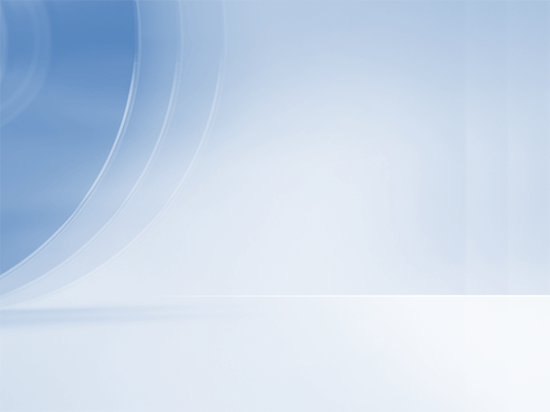 Озеро Тана
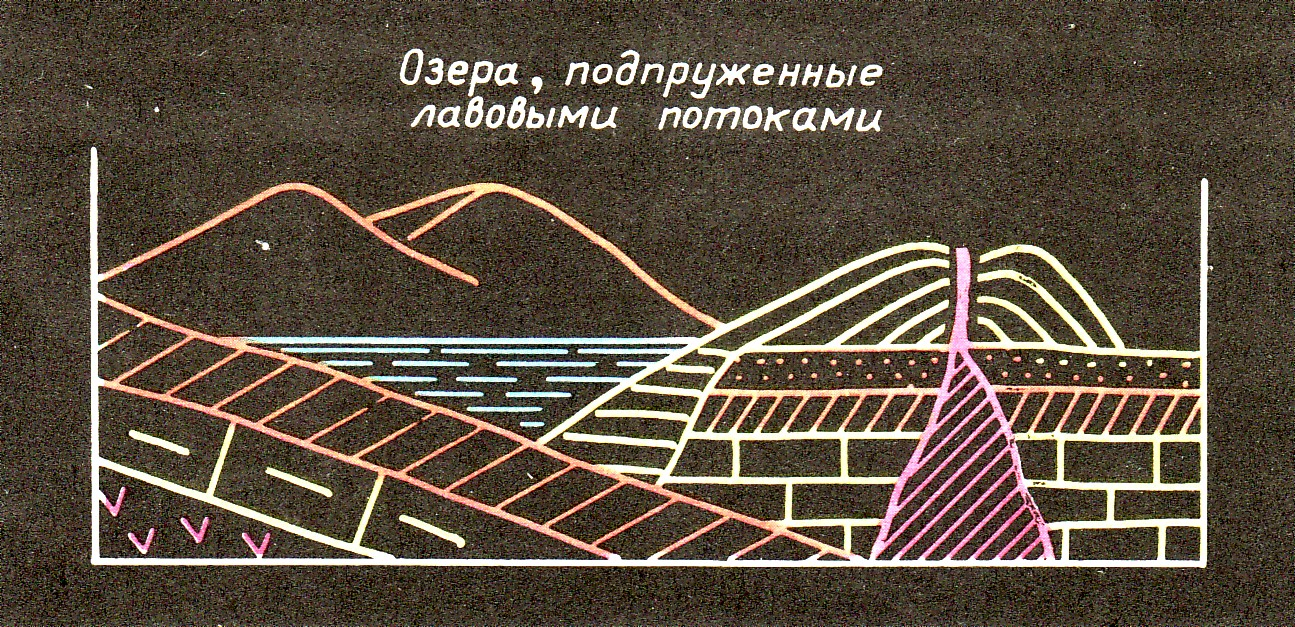 Озеро Тана, расположено на Эфиопском нагорье
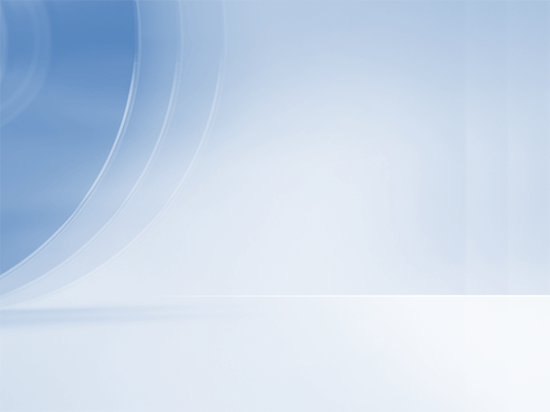 Озеро Чад
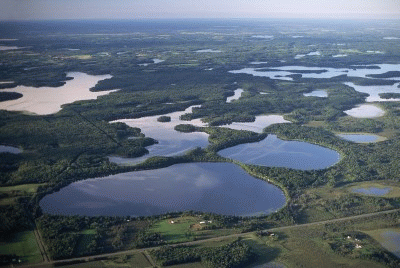 Огромное озеро Чад, расположенное на окраине Сахары, является пресным сверху и солоноватым у дна. Озеро очень мелкое (от 2 до 4 метров глубины). Берега его плоские и заболоченные, а с севера к ним вплотную подступает пустыня.
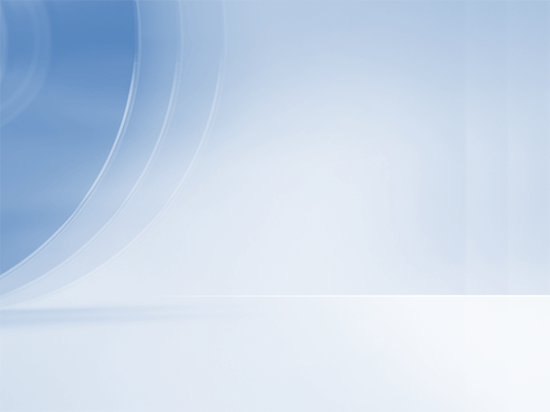 Размеры озера Чад
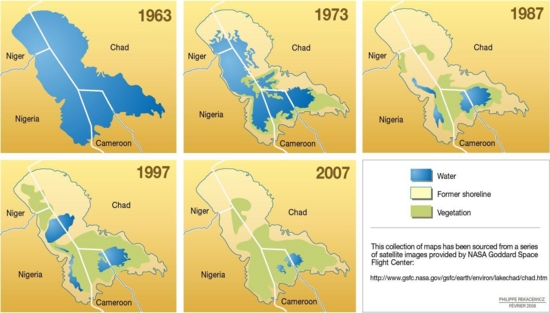 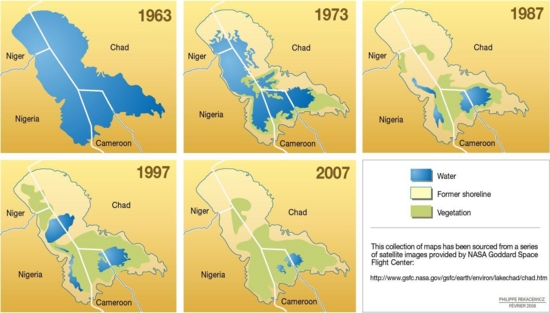 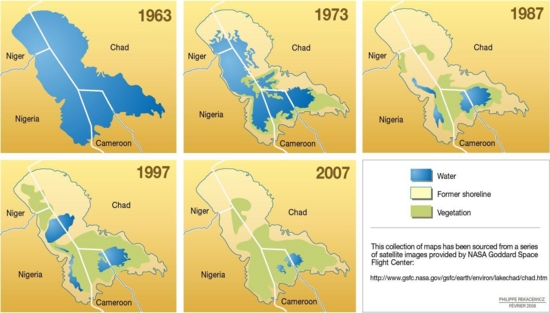 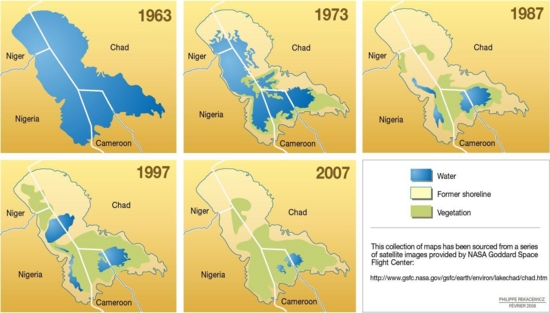 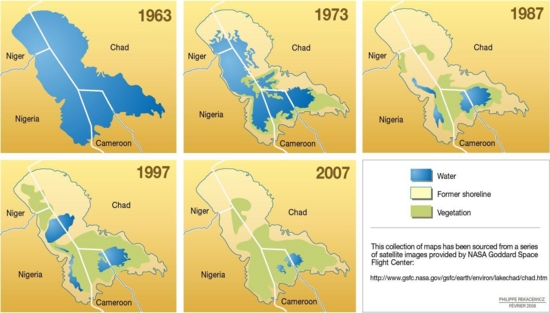 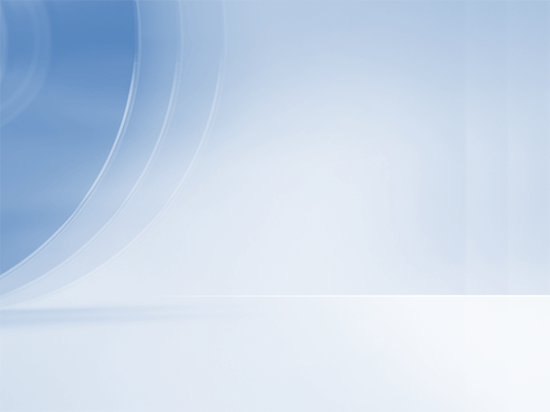 Продолжите фразу
Сегодня на уроке мне запомнилось…
Больше всего мне понравилось…
Сегодня я смог (смогла)…
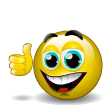 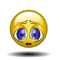 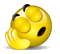 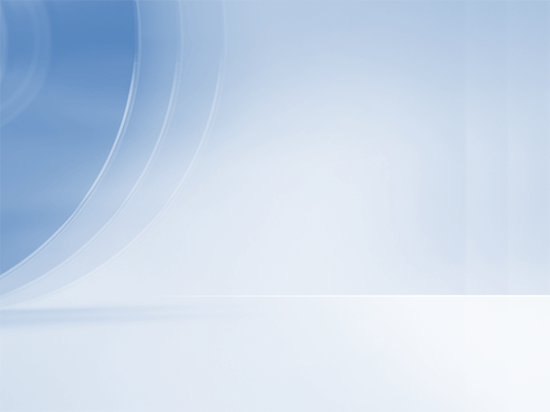 Болота Окаванго
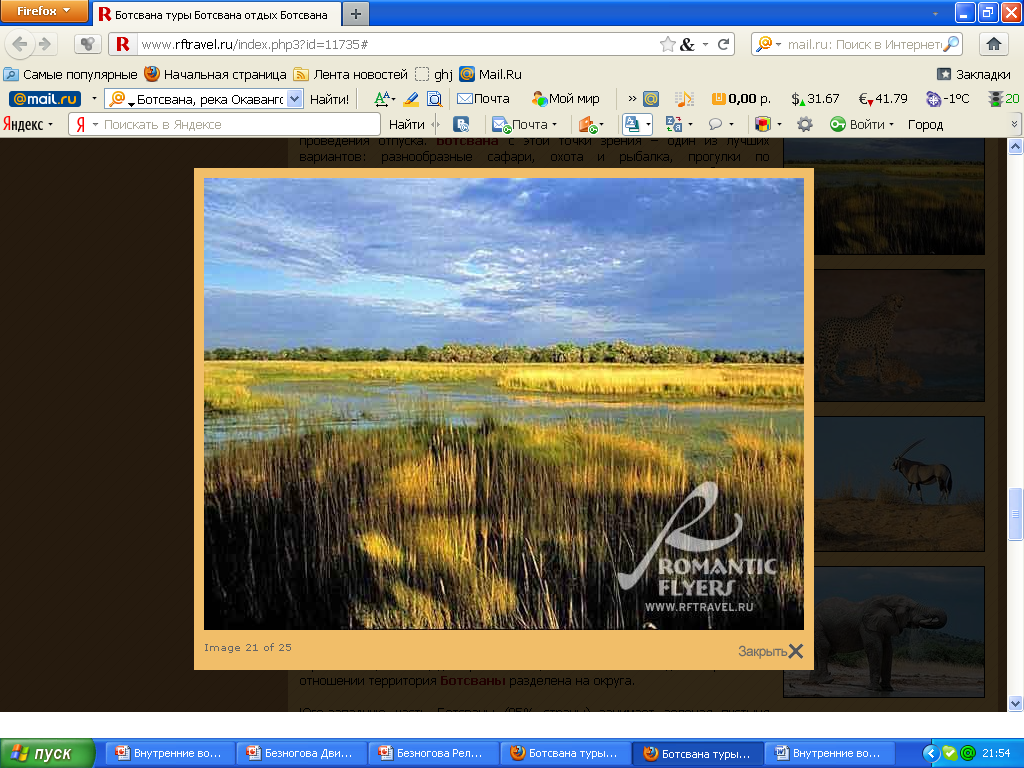 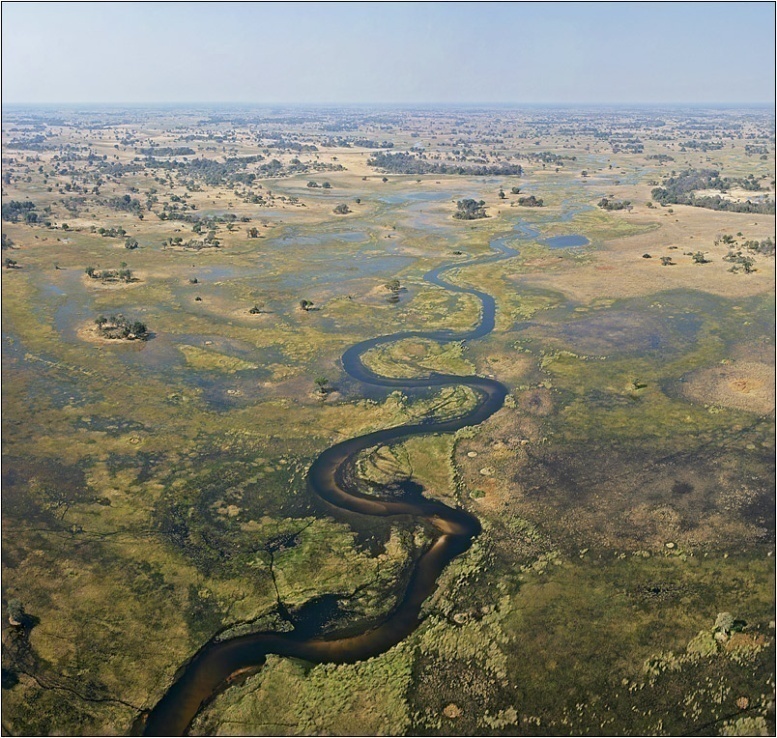 Река Окаванго не впадает ни в какое море. Вместо этого она теряется в болотах на северо-западе пустыни Калахари, это место обычно называют дельта Окаванго (болота Окаванго). Площадь дельты — 15 000 км².
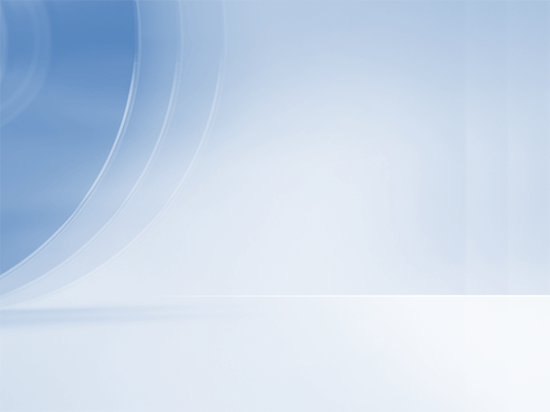 Нильские болота
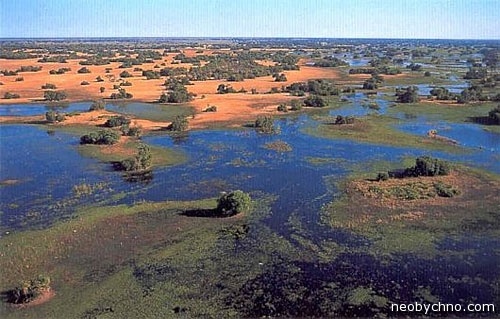 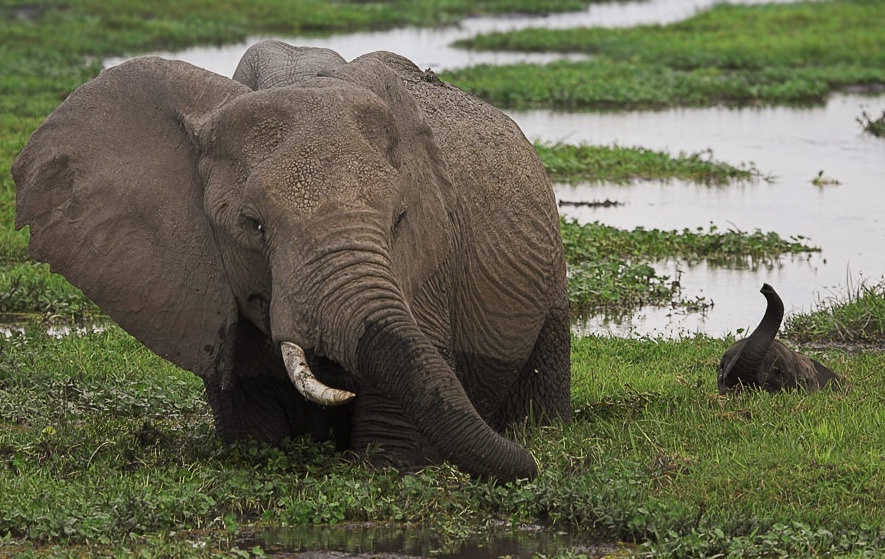 Нильские болота тянутся на сотни километров и в южной части Судана занимают обширную площадь, называемую Сёдд.
На поверхности воды появляется плавучий ковер из растений, не имеющих корней, а плавающих на воде. Этот ковер становится все толще, в нем развиваются растения, пустившие уже корни. Образуется плотная растительная масса, настолько прочная, что выдерживает тяжесть больших животных.
Подземные воды
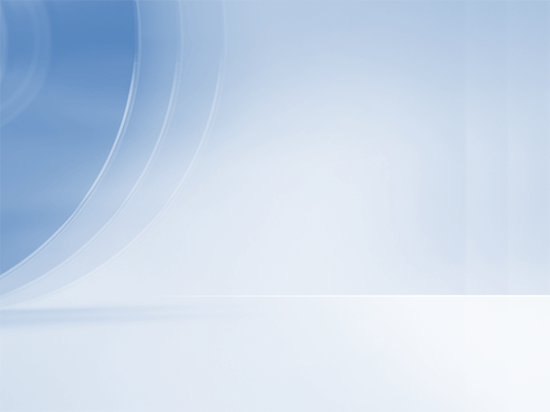 Подземные водоносные слои залегают повсюду, но не везде они возобновимы. Так в Северной Африке они заполнились водой около 10000 лет назад, когда климат здесь был более влажным.В Экваториальной и Южной Африке дела с подземными водами обстоят значительно лучше. Проливные тропические дожди способствуют быстрому восстановлению запасов подземных вод.
Водяной насос
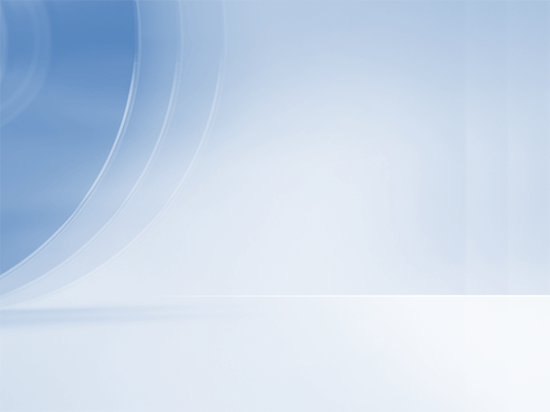 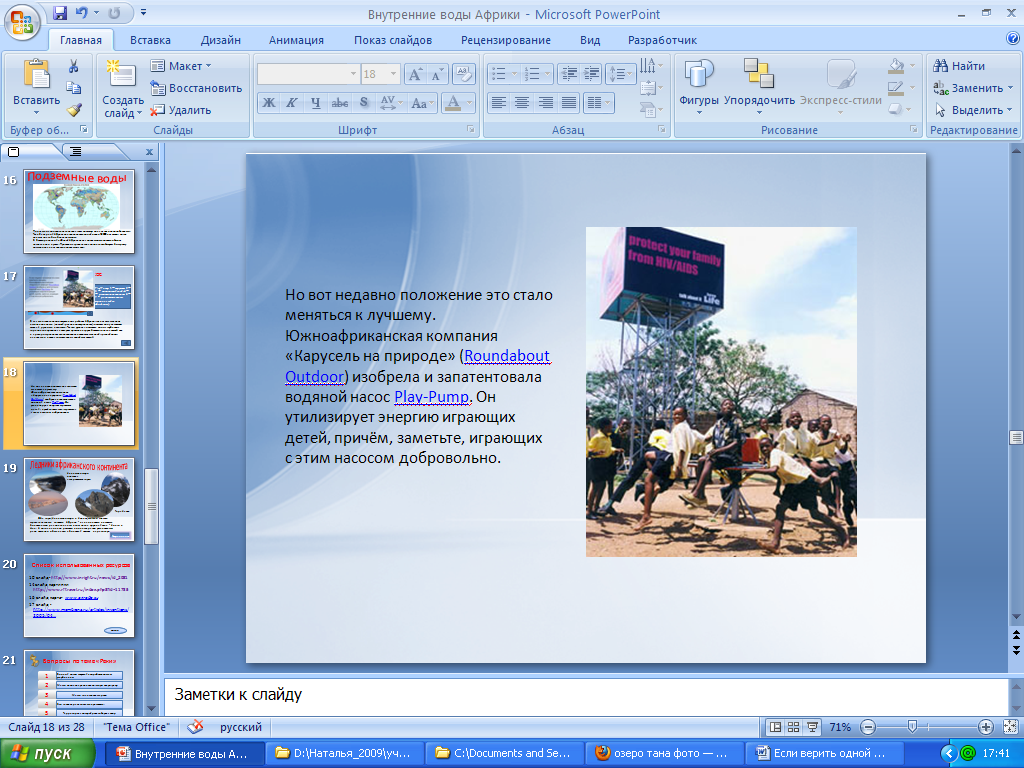 Схема Play-Pump: 1 — карусель, 2 — насос, 3 — водоносный слой, 4 — бак, 5 — раздаточная колонка, 6 — каркас, 7 – рекламные щиты (иллюстрация с сайта roundabout.co.za).
В тех многочисленных, засушливых районах Африки, где нет естественных источников влаги (ключей, рек или водохранилищ), достают воду из скважин, качая её ручными насосами. Так что ручная «доставка» воды с глубинных горизонтов приводит к потерям времени и труда большого числа людей, как и к распространению использования низкокачественной, грязной воды, неизвестно в каких сомнительных водоёмах взятой.
[Speaker Notes: Если щелкнуть по заголовку слайда, то получим дополнительную информацию. Чтобы скрыть эту информацию, достаточно второй раз щелкнуть по заголовку слайда.]
Ледники африканского континента
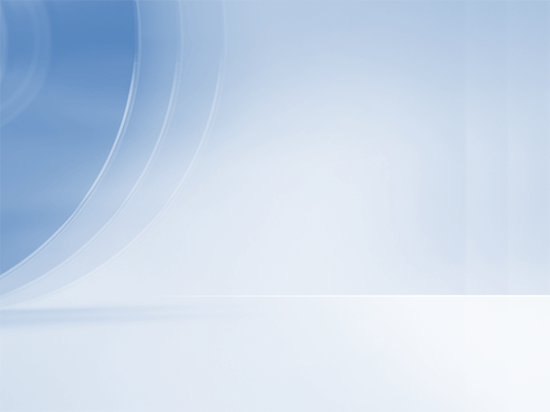 Килиманджаро означает «сверкающая гора».
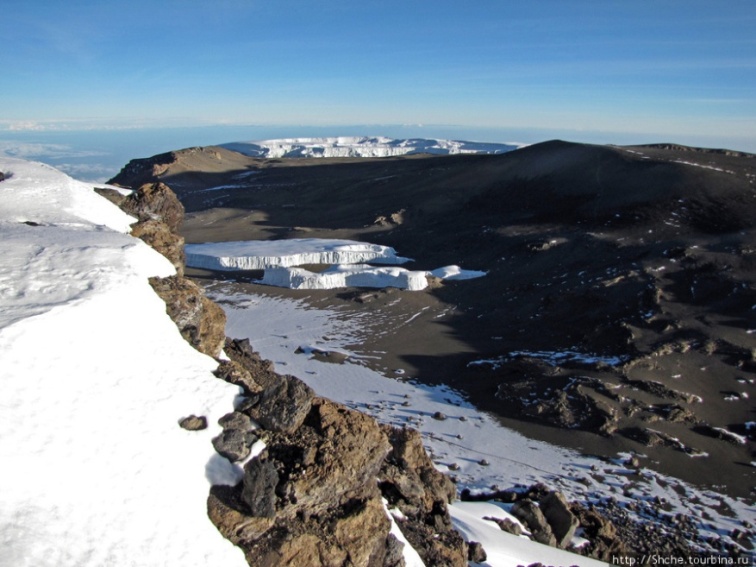 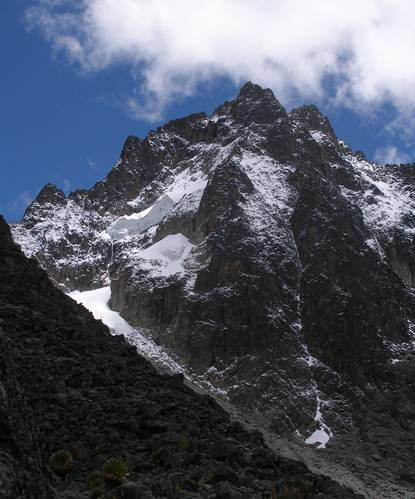 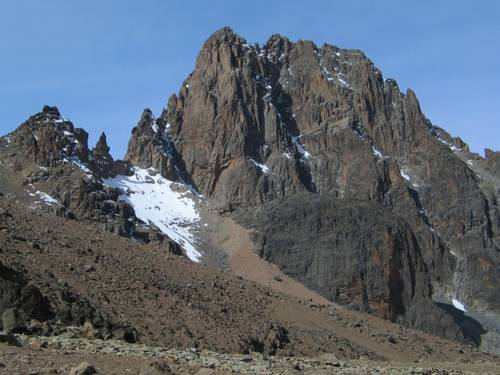 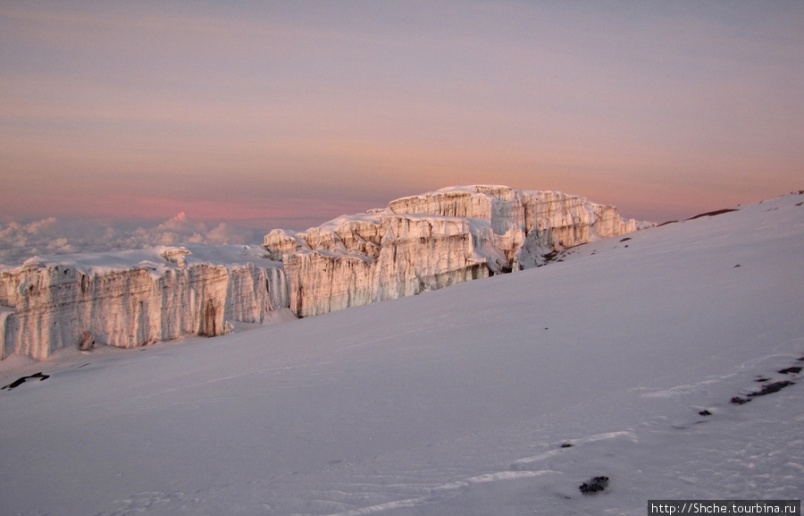 Гора Кения
Обе горы(Килиманджаро и Кению)можно считать стратегическими точками Африки - их ледниками питаются большинство рек континента, в том числе крупнейшие - Конго и Нил. А когда ледники растают, подпитка резко уменьшится, реки частично обмелеют, а большей частью пересохнут.
Закрепление
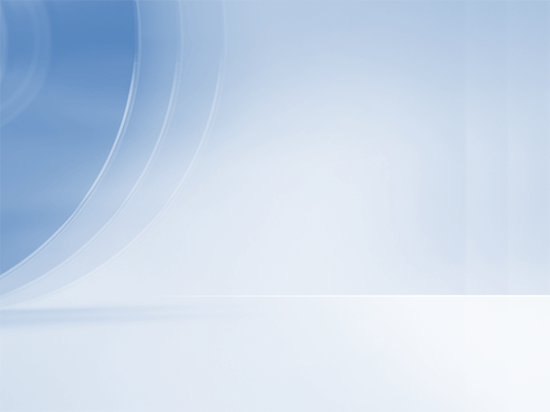 Вопросы по теме «Реки»
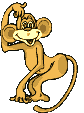 Водный поток, текущий в выработанном им углублении.
Место впадения реки в океан, море, озеро, реку.
Место где начинается река.
Это главная река со всеми притоками.
Территория с которой река собирает воду.
назад
Черепанова Н.П.
[Speaker Notes: Для того , чтобы узнать ответ надо щелкнуть по цифрам.(режим демонстрации)]
Закрепление
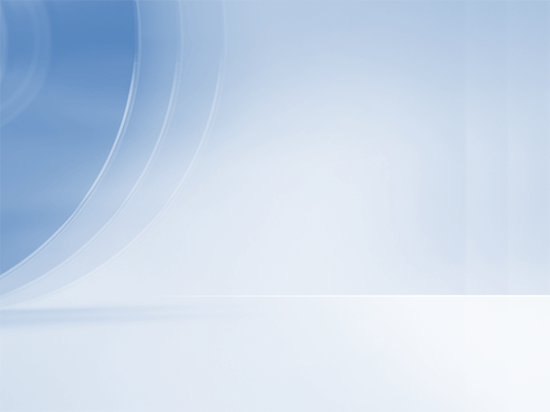 Заполнить схему
Ледники
Речная система
Озера
Болота
Подземные воды
[Speaker Notes: Для того чтобы перейти на другой слайд надо щелкнуть вне схемы.]
Закрепление
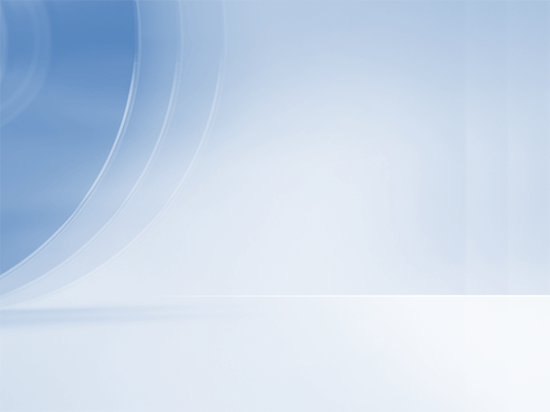 В каком типе климата располагаются речные системы с такими характерными признаками?
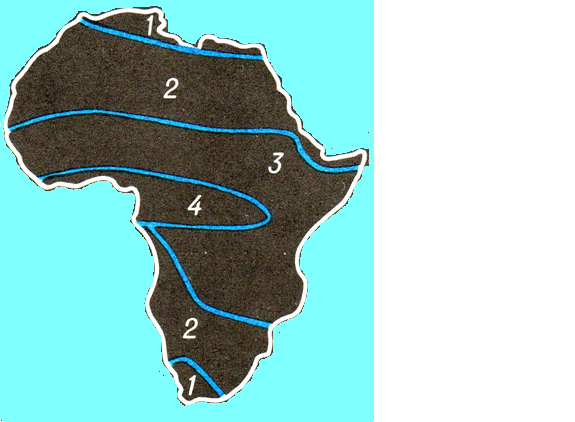 1. Реки в  большинстве своем относятся к бассейну внутреннего стока, пересыхающие.
тропический
2. Реки имеют обширные бассейны, полноводны круглый год.
экваториальный
3. Реки полноводны зимой, а летом мелеют.
субэкваториальный
4. Реки летом полноводны, зимой мелеют.
субтропический
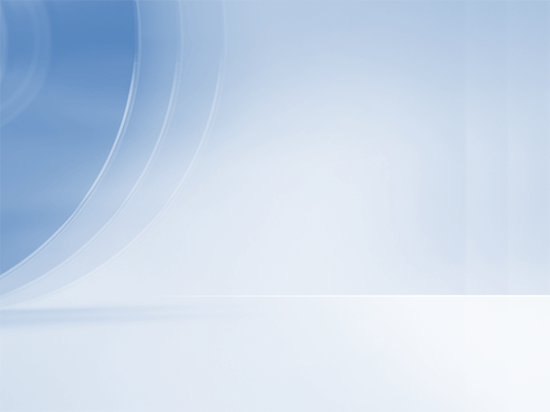 Закрепление
Дельта какой реки изображена на снимке?
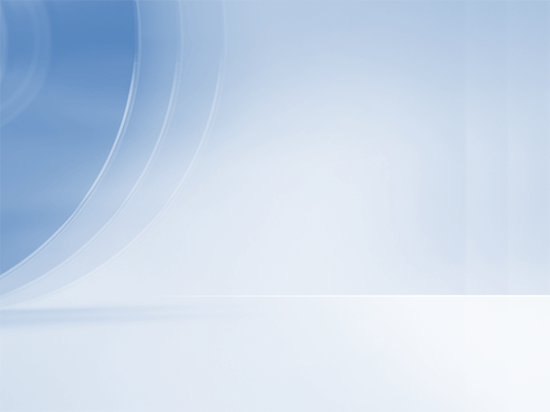 Закрепление
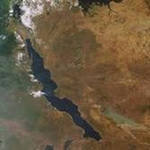 Примеры
Танганьика
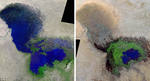 Чад
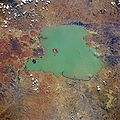 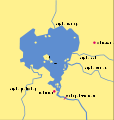 Тана
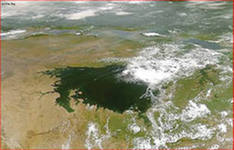 Виктория
[Speaker Notes: Для появления примеров надо щелкнуть по картинке]
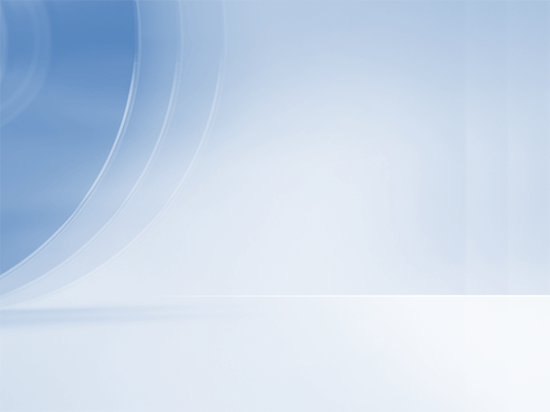 Закрепление
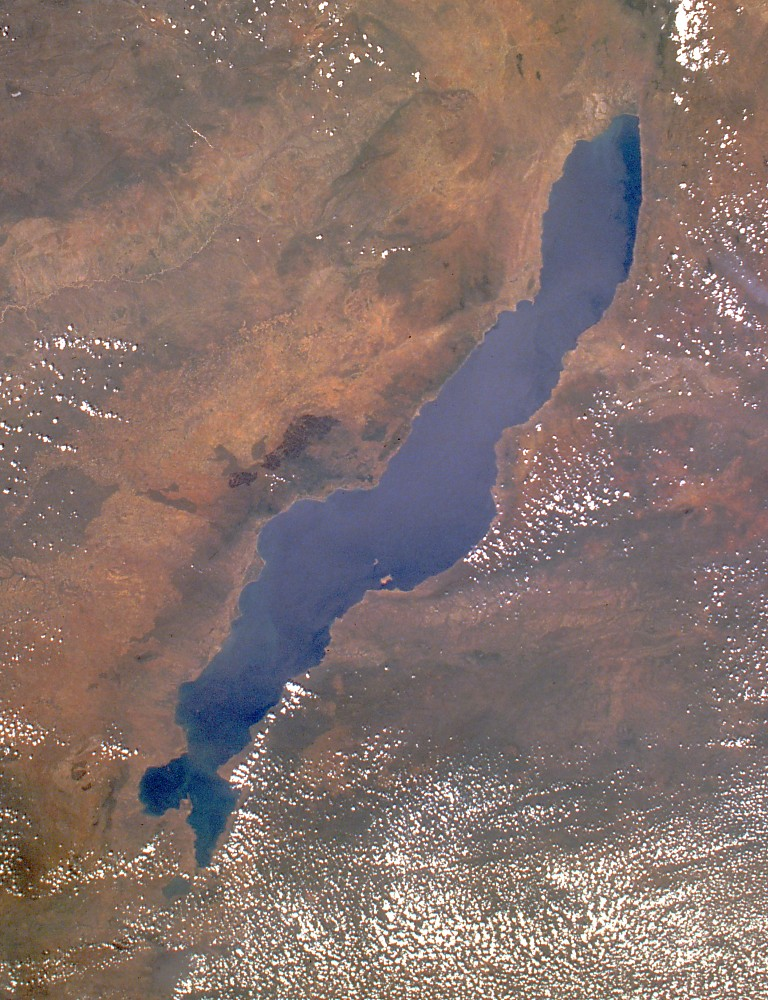 Какого происхождения озерная котловина представлена на фотографии?